AN ALGORITHM FOR THE PRINCIPAL COMPONENT ANALYSIS OF LARGE DATA SETS
ANTHAN HALKO, PER-GUNNAR MARTINSSON, YOEL SHAOLNISKY, AND MARK TYGERT



PRESENTER: ZHAOCHONG LIU
OUTLINE
Introduction
Algorithm
Out-of-core computation
Computational costs
Examples
Conclusion
Introduction
Use with data sets that are too large to be stored in the random-access memory(RAM) of a typical computer system.

SVD


Minimize the total number of times that the algorithm has to access each entry of the matrix A being approximated.
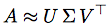 Algorithm
G: a real n × l matrix with independent and identically distributed entries.
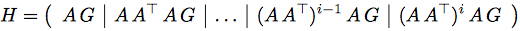 Algorithm
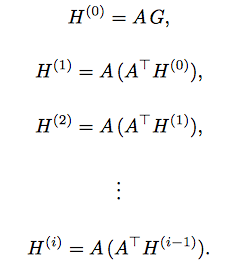 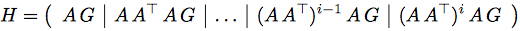 Algorithm
2. Using a pivoted QR-decomposition
H = Q R

    Q : real m × ((i+1)l) matrix and its columns are orthonormal
     R: real ((i + 1)l) × ((i + 1)l) matrix
Algorithm
3. Compute the n × ((i+1)l) product matrix



4. Form an SVD of T
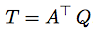 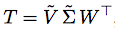 Algorithm
5. Compute the m × ((i+1)l) product matrix 




6. Retrieve the leftmost m × k block U of     , the leftmost n × k block V of     , and the leftmost uppermost k × k block Σ of
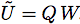 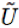 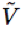 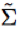 Out-of-core Computation
Computation with on-the-fly evaluation of matrix entries

Matrix not fit in memory

Have access to a computational routine that can evaluate each entry of the matrix individually
Out-of-core Computation
Computation with storage on disk
Retrieve as many rows of the matrix from disk as will fit in memory
Calculate the products of the retrieved rows of the matrix and columns of G
Then repeat
Computational costs
Costs with on-the-fly evaluation of matrix entries
                               

                               --------------   
                               
                               --------------
                               
                               --------------
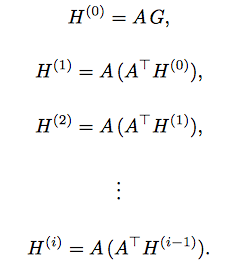 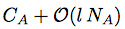 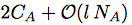 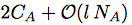 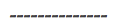 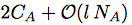 Computational cost
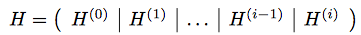 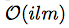 Cost of the first step is
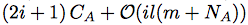 Cost of step two is
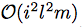 Cost of step three is
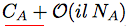 Cost of step four is
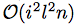 Cost of step five is
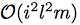 Cost of step six is
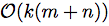 Summing up :
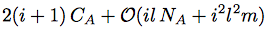 Computational cost
Cost with storage on disk
Each equation in step one need at most               flops, the total is                
We can see that step two, four, five and six are not using A matrix, so the result are the same with the previous
Cost of step three is
Summing up:
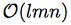 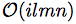 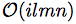 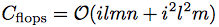 Numerical Example
First example:
Apply the algorithm to the m × n matrix
A = E S F
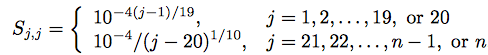 Numerical Example
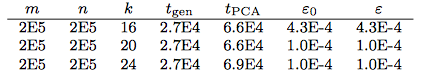 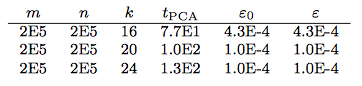 Numerical Example
Second example: 
Same as the first one, but the singular values are different.
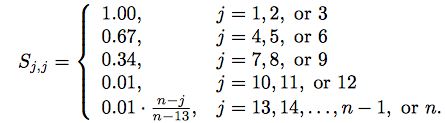 Numerical Example
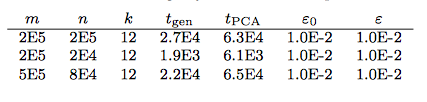 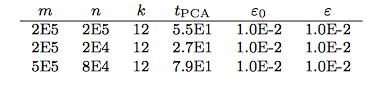 Numerical Example
Third example:
Apply the algorithm with k = 3 to an m × 1000 matrix whose rows are independent and identically distributed realizations of the random vector
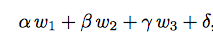 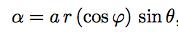 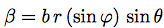 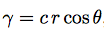 Numerical Example
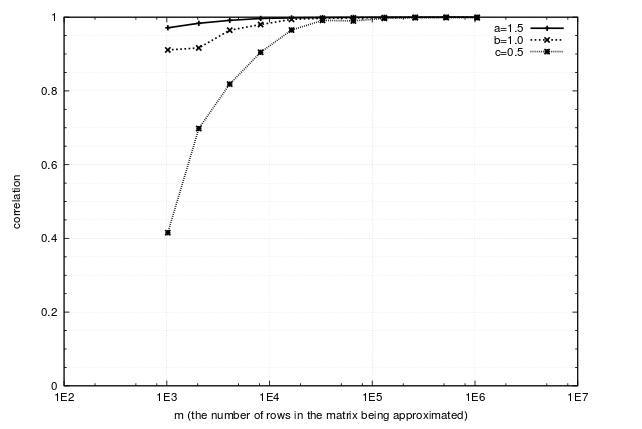 Numerical Example
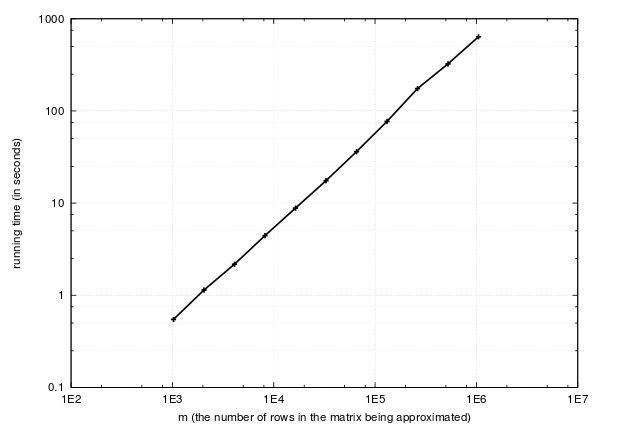 Measured Data
Perform the algorithm with PCA of images of faces
K = 50
393,216 * 102,042 matrix whose column consist of images
Measured Data
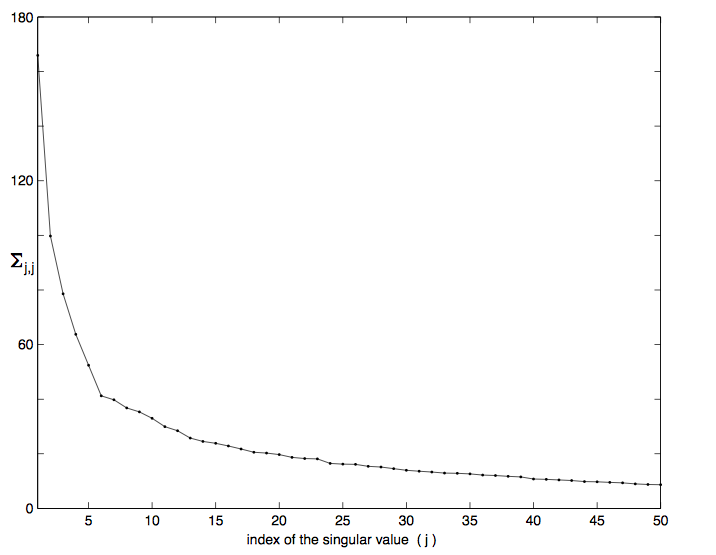 Measured Data
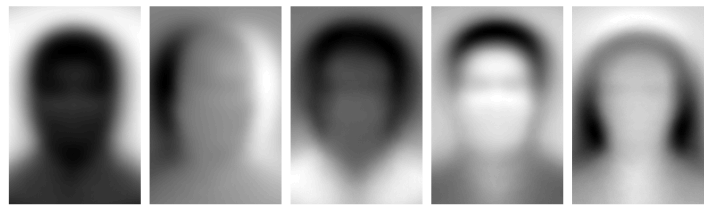 Last Example
This data set consists of 10000 two-dimensional images
Each image is 129 pixels wide and high
K = 250
Last Example
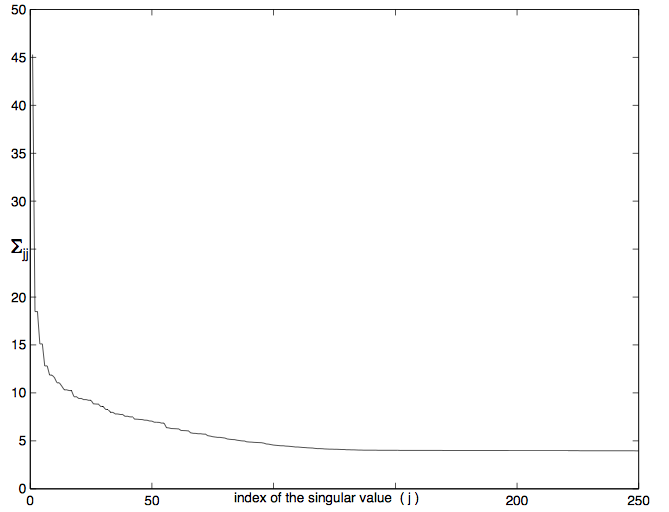 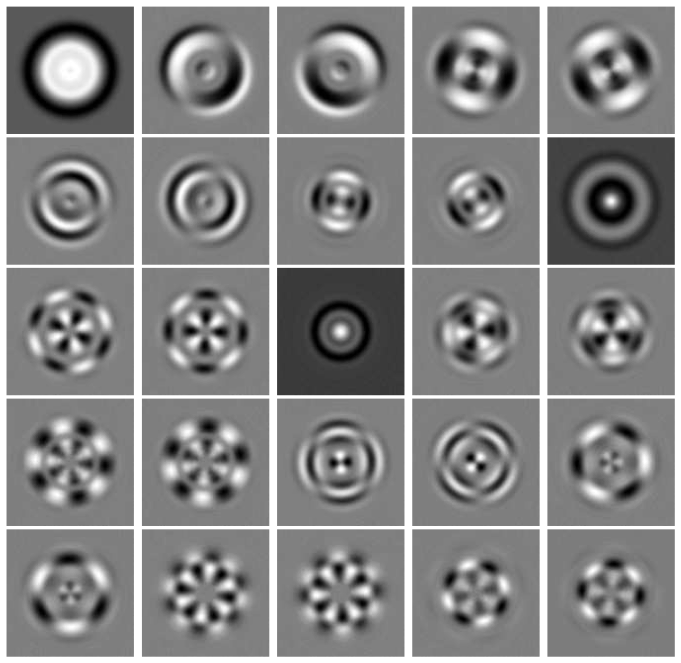 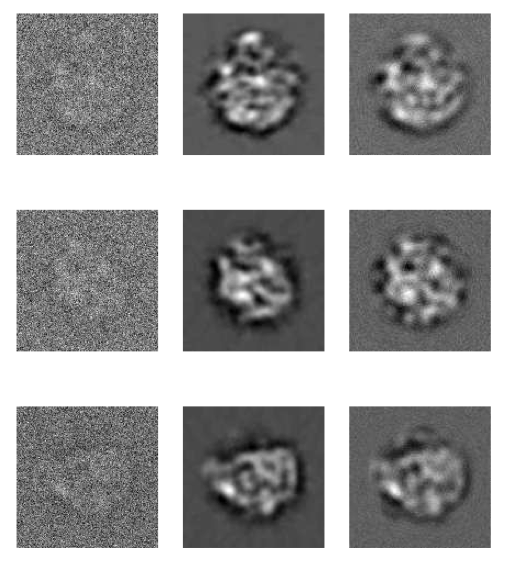 Conclusion
This paper describes techniques for the principal component analysis of data sets that are too large to be sorted in random-access memory, and illustrates the performance of the methods on data from various sources, including standard test sets and numerical simulations.
The core steps of the procedures parallelize easily; with the advent of widespread multicore and distributed processing.
Pros and Cons
Pros: the algorithm is described very clear. 
           the numerical examples are                              comprehensive
Cons: There is no compare on the example evaluation.
Thank you!